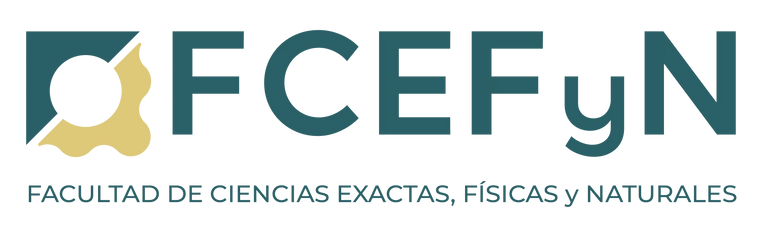 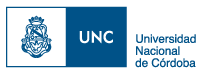 Cátedra de Higiene y Seguridad
SOLDADURA Y  CORTE A GAS
GRUPO 12:
Botta, Paula  Canalis, Lucía
Romera Camar, Federico José  Verna, Lautaro
SOLDADURAS
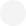 Tipos  Riesgos
Protección Laboral y EPP  CORTE A GAS
Tipos  Riesgos
Protección Laboral y EPP  NORMATIVA
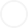 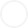 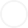 TEMARIO
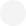 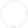 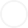 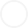 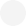 SOLDADURA
Es un proceso de fijación en el cual se  realiza la unión de dos o más piezas de un  material, por lo general metales, mediante  la fusión de los mismos.
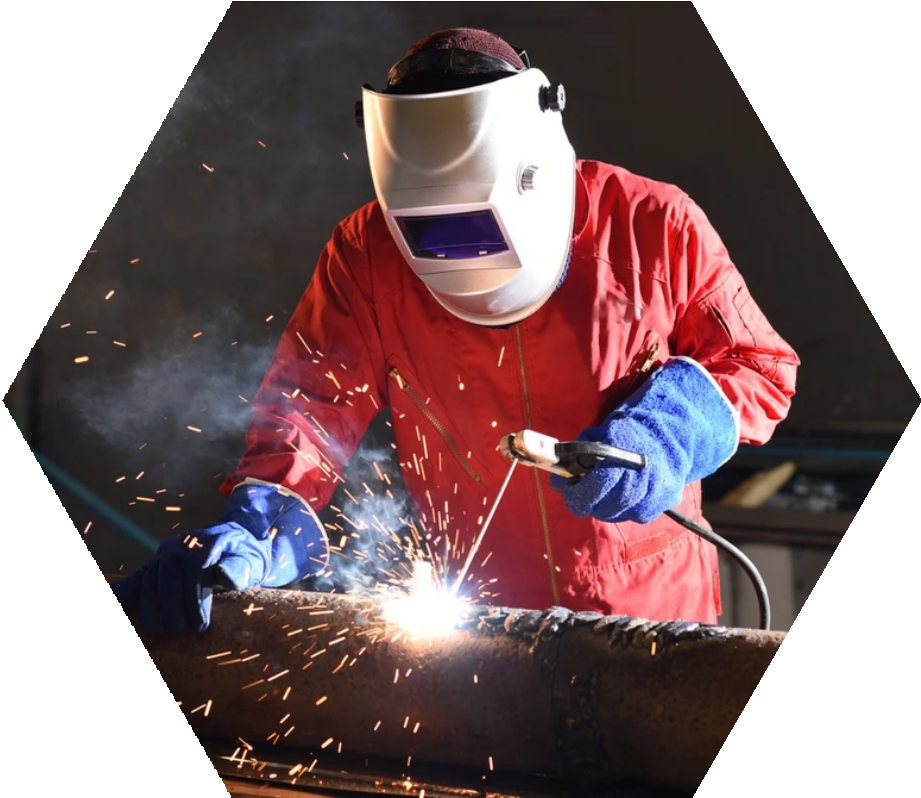 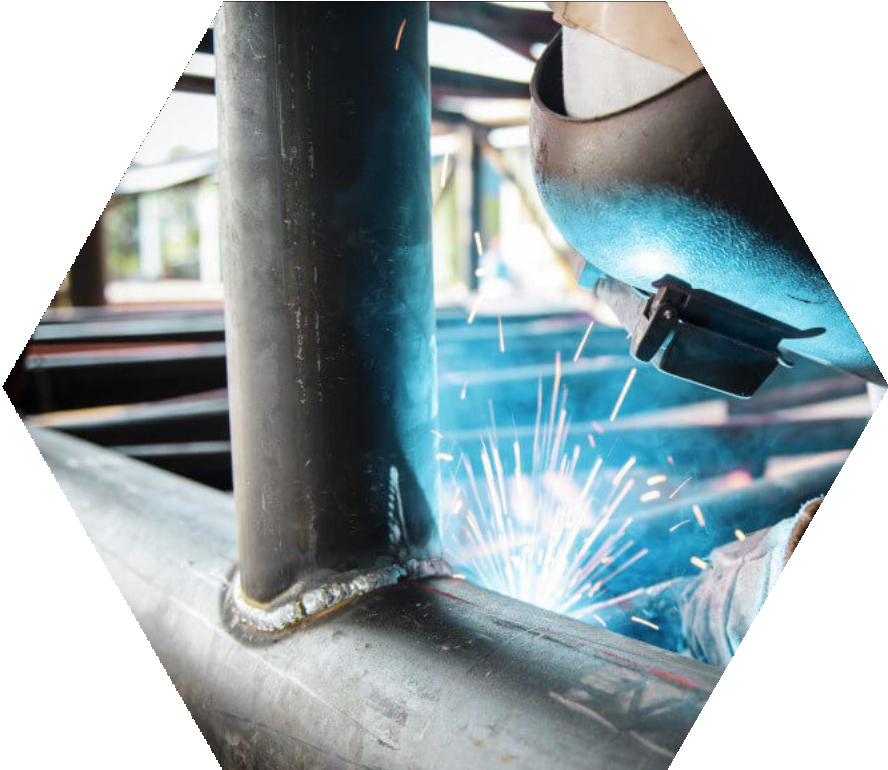 Tipos de soldadura
- No eléctricas:  Autógenas  Por fricción
- Eléctricas:
Por resistencia  Por arco eléctrico
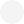 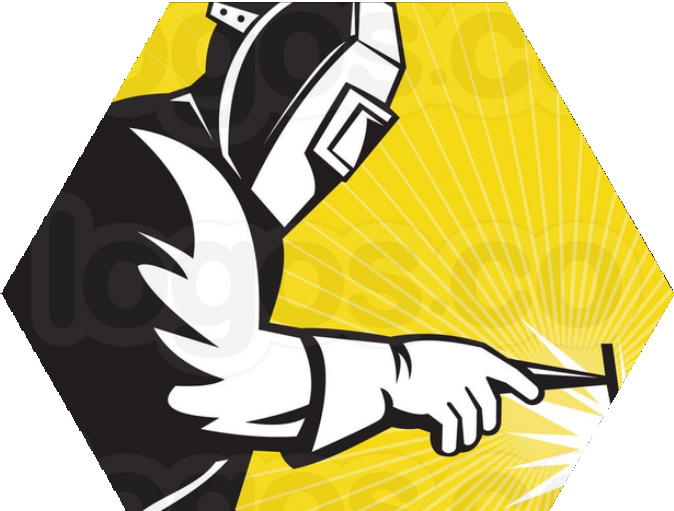 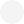 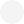 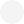 No Eléctricas
1
Autógena
Funcionamiento
Una llama formada por la combustión de un gas  combustible y un gas comburente calienta los
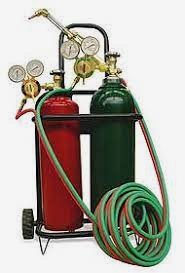 5
materiales hasta su temperatura de fusión.
3
Equipamiento
Cilindro de oxígeno color verde.
Cilindro de acetileno.
Manómetros para oxígeno y acetileno.
Mangueras de color rojo y verde.
Cañas de soldar, boquillas de soldar y corte.
4
2
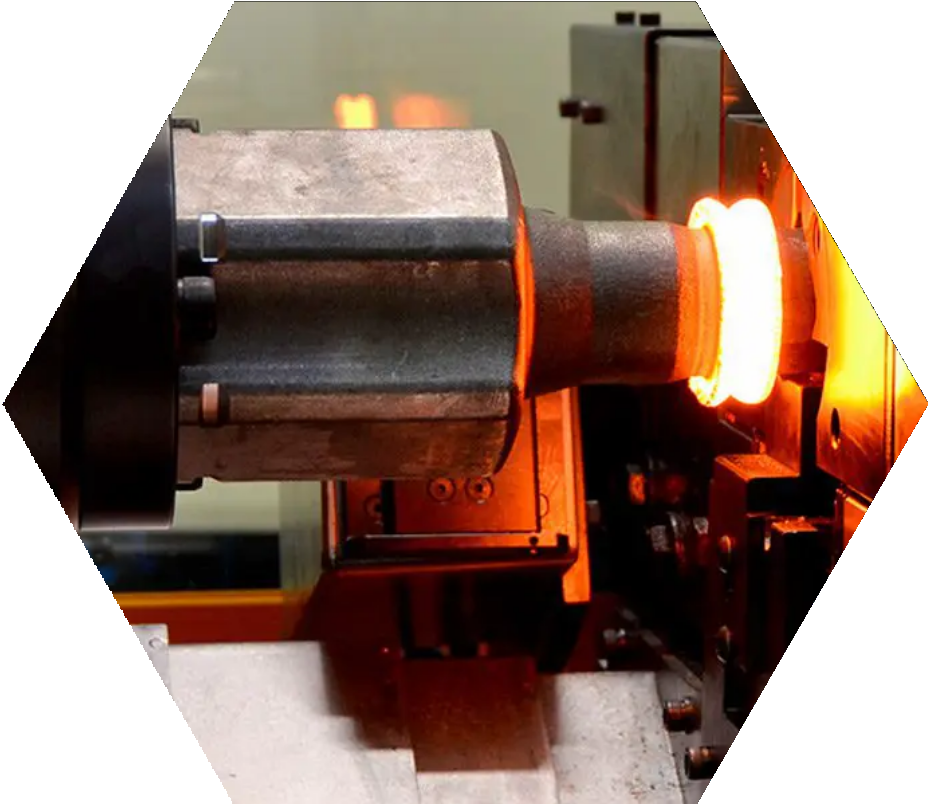 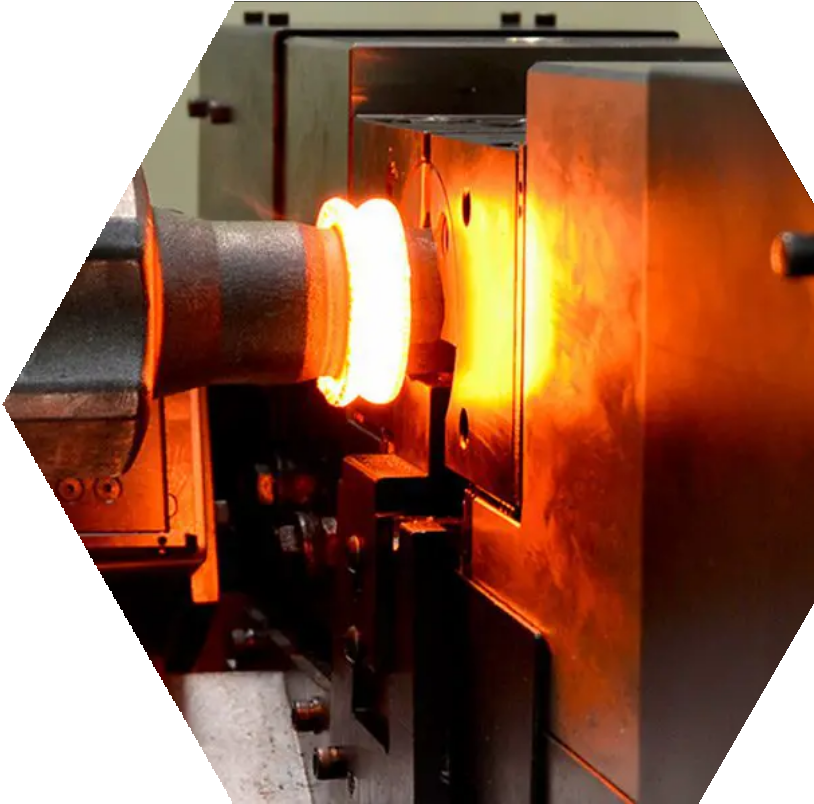 No Eléctricas
Por fricción
Funcionamiento
Mediante una máquina, se gira una pieza respecto de  la otra hasta alcanzar la temperatura adecuada y se  empuja las piezas con mayor presión.
Partes del proceso
Preparación.
Calefacción.
Forja.
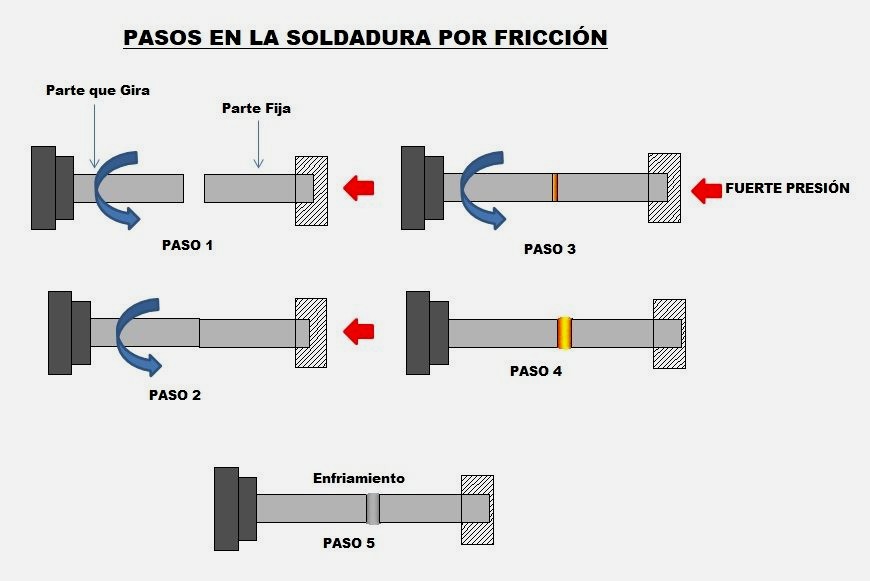 Eléctricas
Por resistencia
Funcionamiento
El calor se genera por una corriente eléctrica que se  hace circular por electrodos.

Fases del proceso
Posicionamiento.
Soldadura.
Mantenimiento.
Cadencia o relajación.
Principales procesos
Por  puntos.  Por proyección.
Continua o por costura.
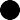 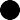 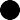 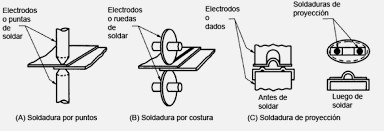 SMAW (Shield Metal Arc Welding)
El calor de la soldadura se genera por un arco eléctrico entre la pieza  de trabajo y un electrodo metálico consumible recubierto con un  fundente.
Eléctricas
Por arco eléctrico
GMAW (Gas Metal Arc Welding)
Se reemplaza el electrodo por un rollo de alambre introducido en una  manguera y una trocha por medio de una máquina.
GTAW (Gas Tungsten Arc Welding)
Es a base de un arco con protección gaseosa, que utiliza el intenso calor  de un arco eléctrico generado entre un electrodo de tungsteno no  consumible y las piezas a soldar.
SAW (Submerged Arc Welding)
El arco eléctrico automatizado y el baño de fusión están cubiertos o  sumergidos por un polvo granulado.
PAW (Plasma Arc Welding)
El calor procede de un arco eléctrico generado entre un electrodo y el  material de base
Correspondientes al trabajo
própiamente dicho:  Gases y Vapores  Calor
Luz visible, radicación infrarroja y  ultravioleta
Ruido
Mala postura de trabajo  Choque eléctrico
Correspondientes al espacio de  trabajo: 
Peligros eléctricos  Incendios y explosiones  Maquinaria peligrosa  Tropiezos y caídas
Espacios reducidos y limitados
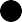 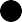 Peligros  para la salud
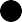 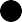 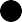 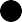 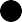 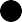 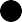 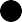 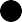 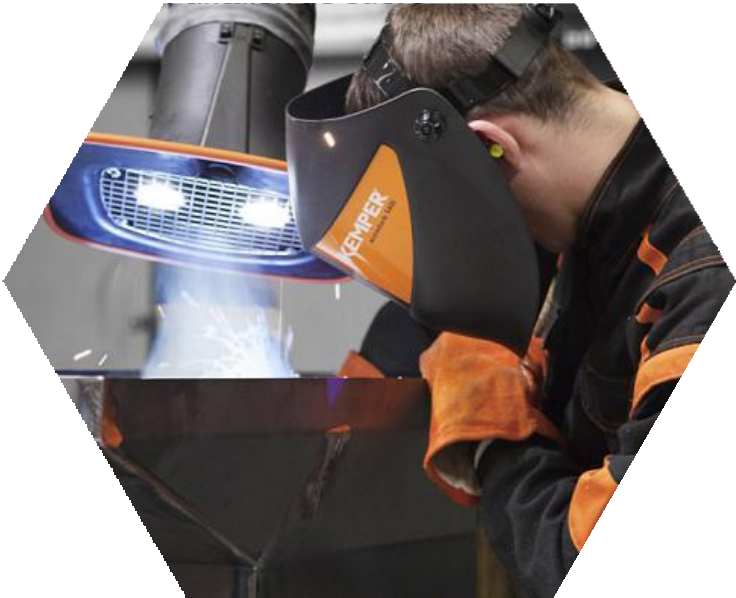 Protección  Laboral y EPP
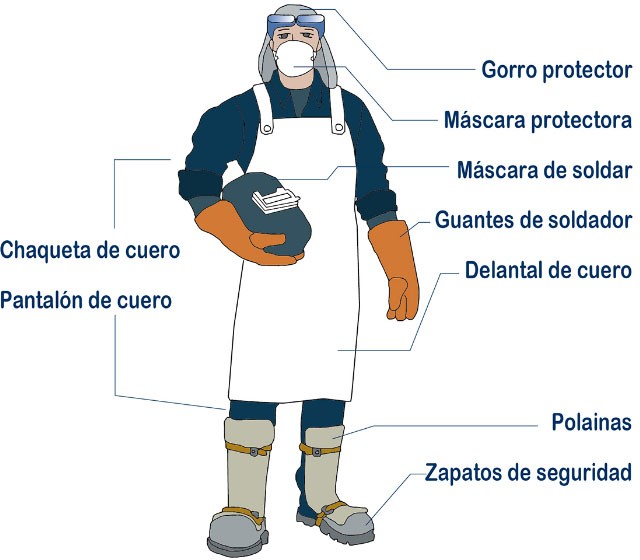 Consideraciones
Los EPP deberán estar secos y en buenas  condiciones.
Mantener el sable de soldadura y el  porta electrodo en buenas condiciones.  La ropa no deberá estar manchada con  sustancias combustibles.
No soldar en proximidades de sustancias  inflamables o explosivas.
Realizar el trabajo en lugares ventilados.
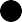 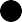 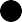 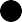 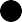 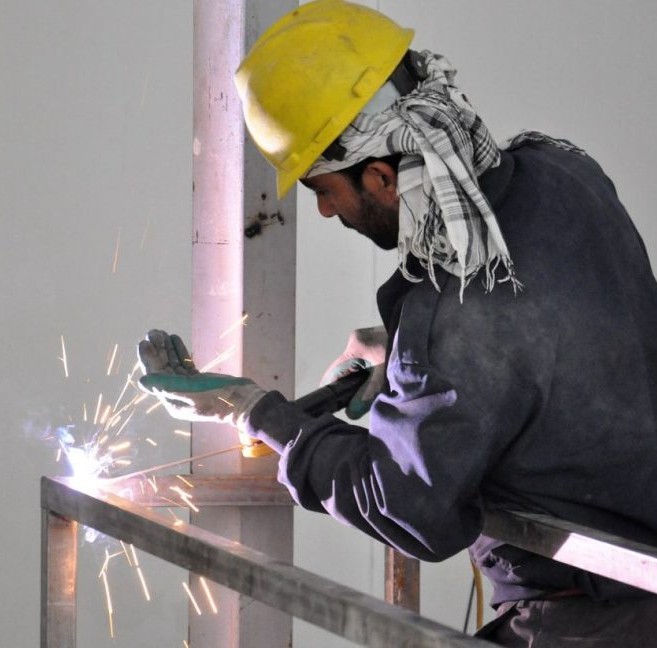 Recomendaciones para el  correcto uso y manipuleo
Almacenar los portaelectrodos donde no puedan tener  contacto con trabajadores o combustibles.
Verificar que los electrodos y portaelectrodos estén  secos antes de comenzar.
Corroborar que los EPP no estén húmedos ni  deteriorados.
No sustituir electrodos con manos desnudas o guantes  mojados.
Situarse de forma que los gases de la soldadura no  lleguen directamente a la pantalla.
Hacer uso de TODOS los EPP.
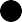 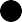 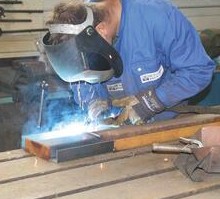 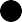 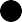 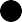 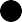 CORTE A GAS
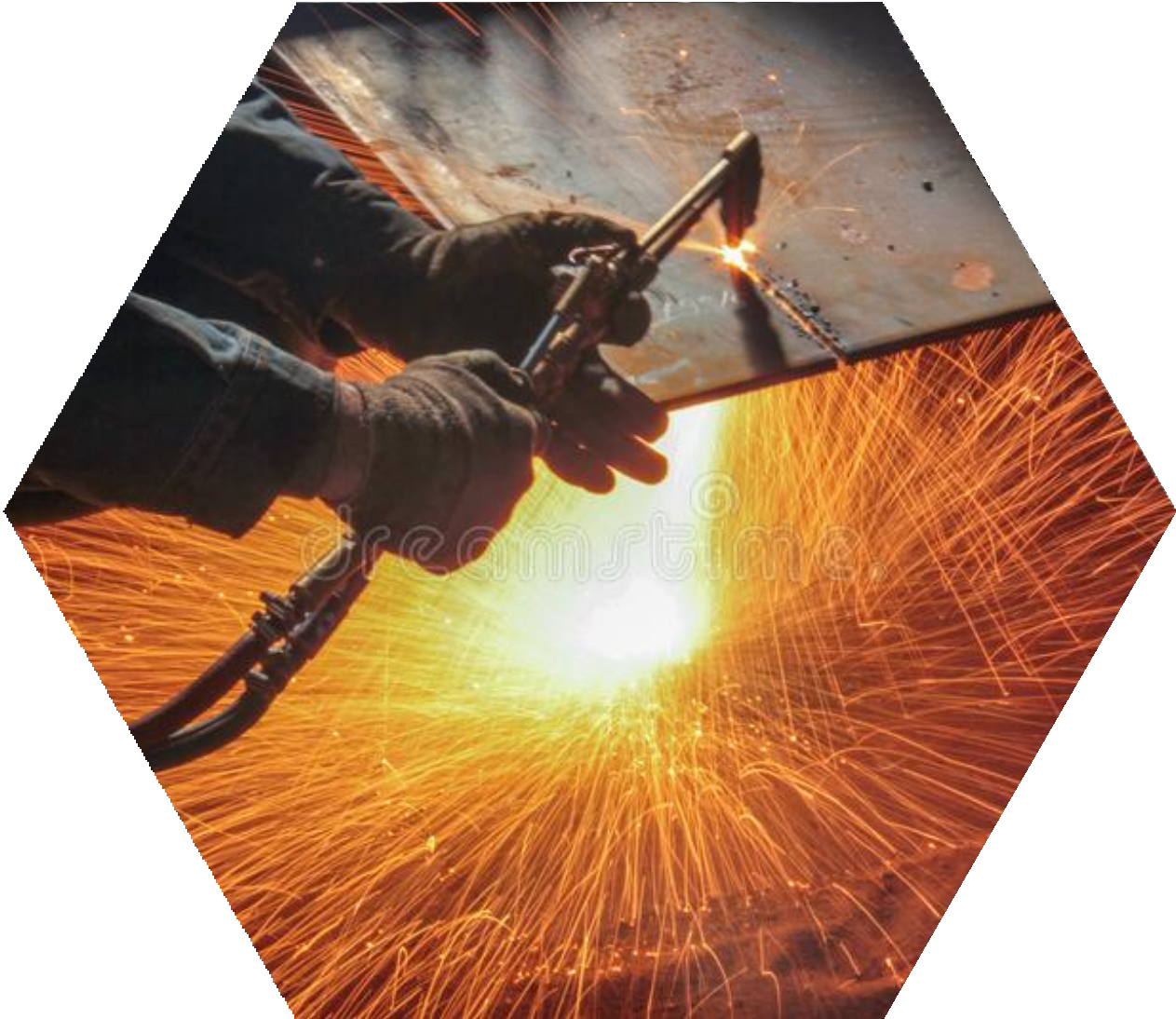 Consiste en la separación de dos  metales mediante la utilización de  instrumentos que funcionan de diversas  según el método a emplear.
Tipos de corte
Corte combustible u oxicorte.  Corte con láser.
Corte con plasma.
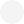 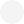 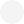 Oxicorte
Funcionamiento
Remueve el metal por una reacción química del  oxígeno con el metal a elevadas temperaturas.
Equipamiento
Cilindros (acetileno, oxígeno)
Válbulas (unidireccionales, retroceso de llama).  Reguladores
Sopletes  Mangueras
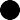 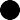 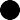 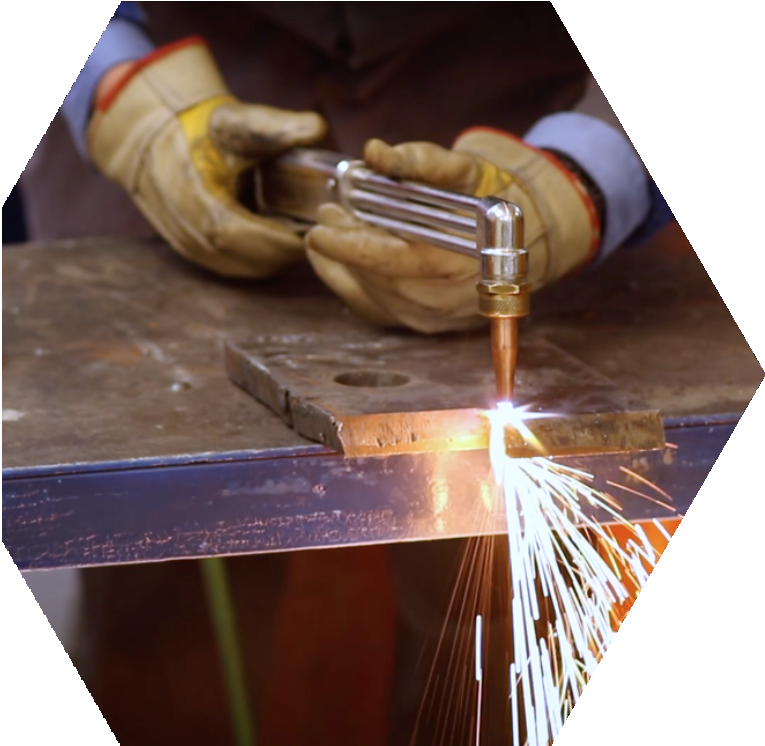 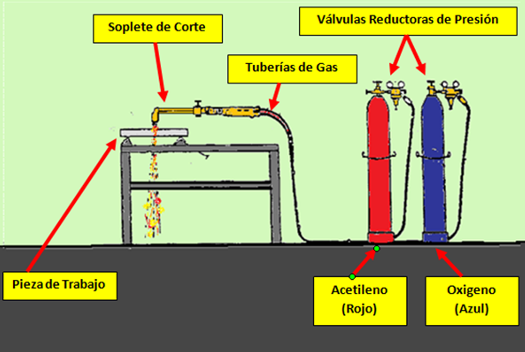 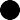 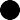 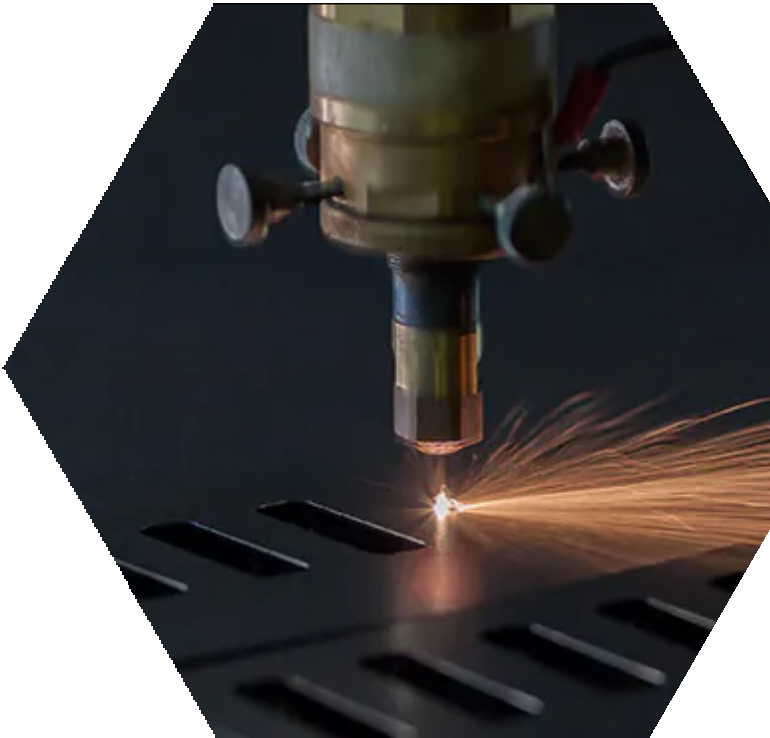 Corte con láser
Funcionamiento
El rayo láser concentra la luz sobre un punto de la  superficie del material de trabajo elevando su  temperatura hasta que se derrite o vaporiza.
Equipamiento
Mesa de Corte Plasma CNC.  Tanques de gas.
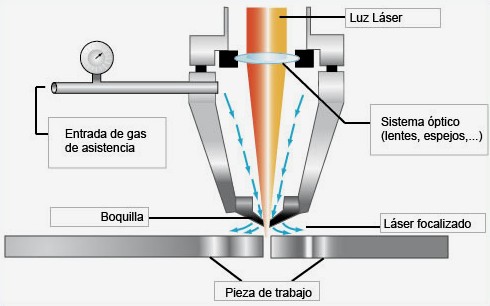 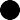 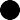 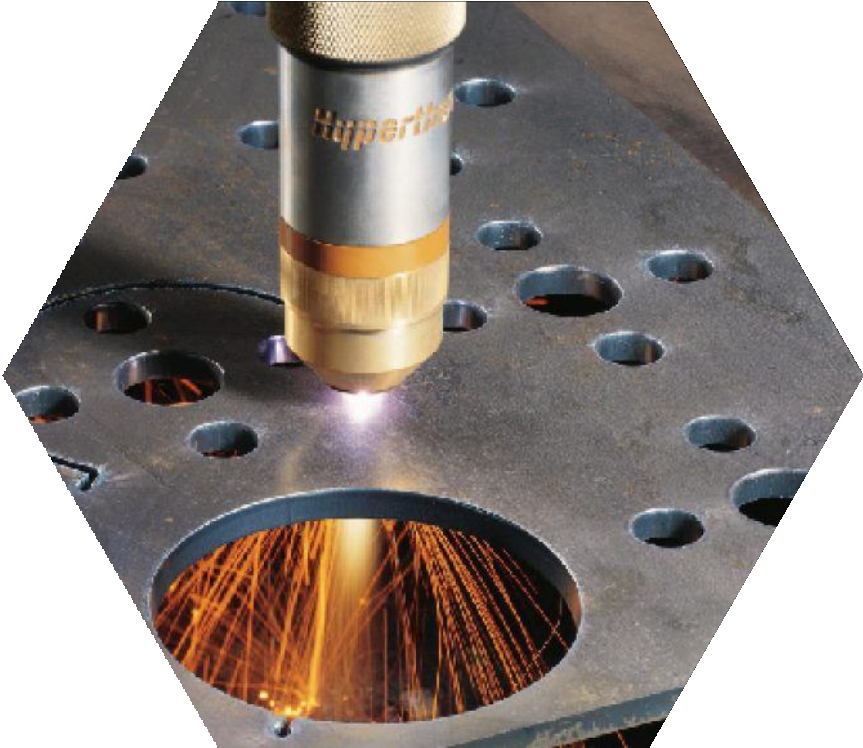 Corte con plasma
Funcionamiento
Se genera un arco eléctrico estrangulado a través de la  sección de la boquilla del soplete, concentrando la energía  cinética del gas, ionizándolo, y cortando la pieza.
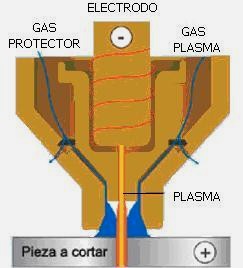 Equipamiento
Generador de alta frecuencia alimentado por energía  eléctrica.
Gas para generar la llama de calentamiento, que luego se  ionizará.
Electrodo y porta electrodo (tungsteno, hafnio o circonio).  Pieza a mecanizar.
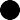 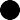 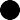 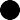 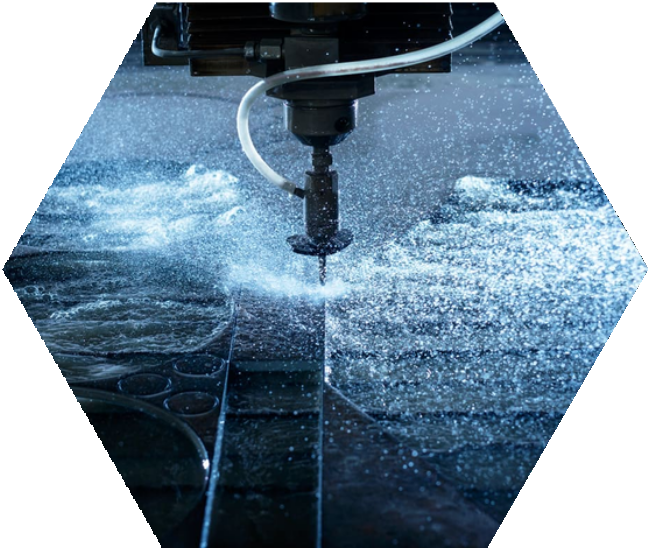 Corte por chorro de agua
Funcionamiento
Se hace impactar un chorro de agua a gran  velocidad sobre el material a cortar.
El chorro puede ser puro o abrasivo.
EPP
Ropa de seguridad impermeable y que proteja  contra impactos.
Botas de seguridad, protección auditiva, guantes y  casco con visor resistente al impacto.
Operarios de lanza: protector lanza-manguera y  eslingas de seguridad en cada conexión.
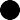 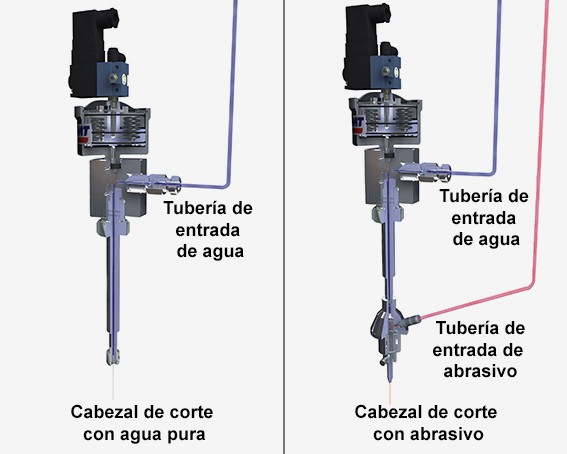 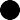 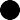 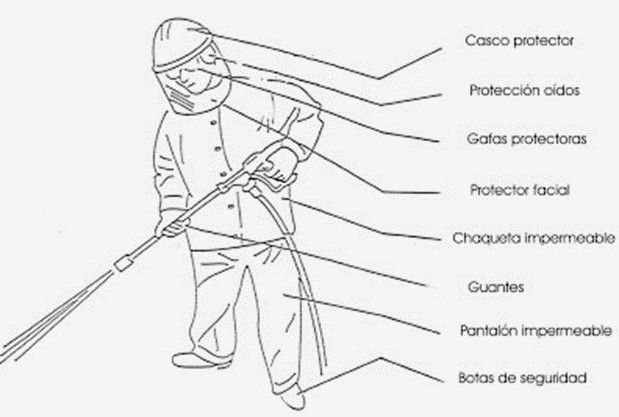 Equipamiento
Sistema de ultra-alta presión.  Máquina soporte de material.
Sistema de control (software de programación).
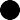 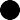 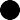 Corte por fibra óptica
Funcionamiento
Se genera una luz en base a LEDs que es canalizada y  amplificada en un sistema de fibra óptica, y alineada y  enfocada con lentes para cortar la pieza.
Equipamiento
Fuente generadora de láser.  Fibra óptica.
Cabezal de corte.  Cubículo cerrado.
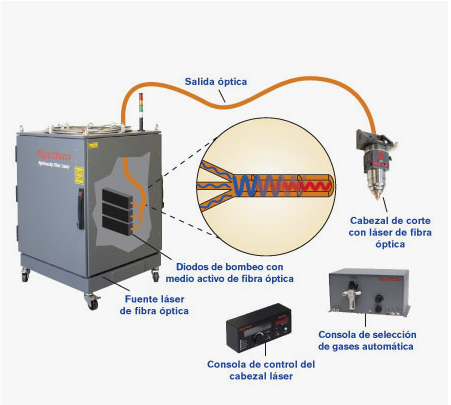 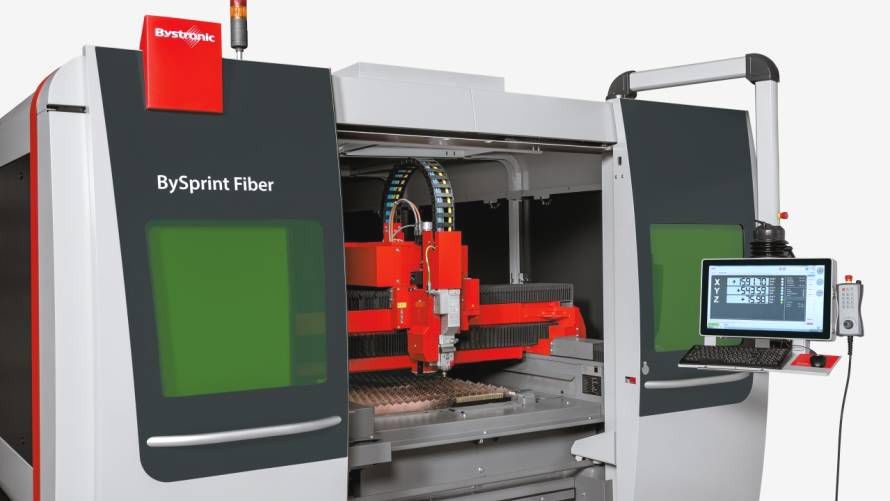 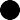 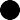 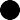 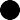 Riesgo eléctrico.
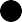 Exposición a humos y gases.  Incendio y/o explosión.
Quemaduras.  Riesgo mecánico.
Exposición a radiaciones.

En corte por gas: proyecciones de  metal fundido y escoria, nivel de  ruido de 85-90 dB.
En corte por láser: salpicaduras de  metal fundido y escoria, polvos, gases  y ruido.
En corte por plasma: niveles de ruido  hasta 115 dB.
En corte por chorro de agua: el  principal riesgo es el propio chorro  debido a la gran presion.
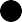 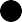 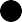 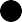 Riesgos  comunes
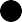 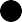 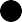 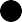 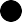 Protección  Laboral y EPP
Consideraciones
Proteger los alrededores para evitar  incendios.
Los cables de conexión a la red y los de  soldadura deben enrollarse para ser  transportados.
Ante cables o elementos dañados, debe  darse aviso y repararse inmediatamente.  Los bornes de conexión de los circuitos  de alimentación deberán estar aislados y  protegidos.
Señalizar la zona de trabajo.
En recintos cerrados
Insuflación continua de aire fresco.  Cuando no se pueda procurar una buena  ventilación, se recurrirá a ventilación  mecanizada.
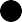 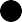 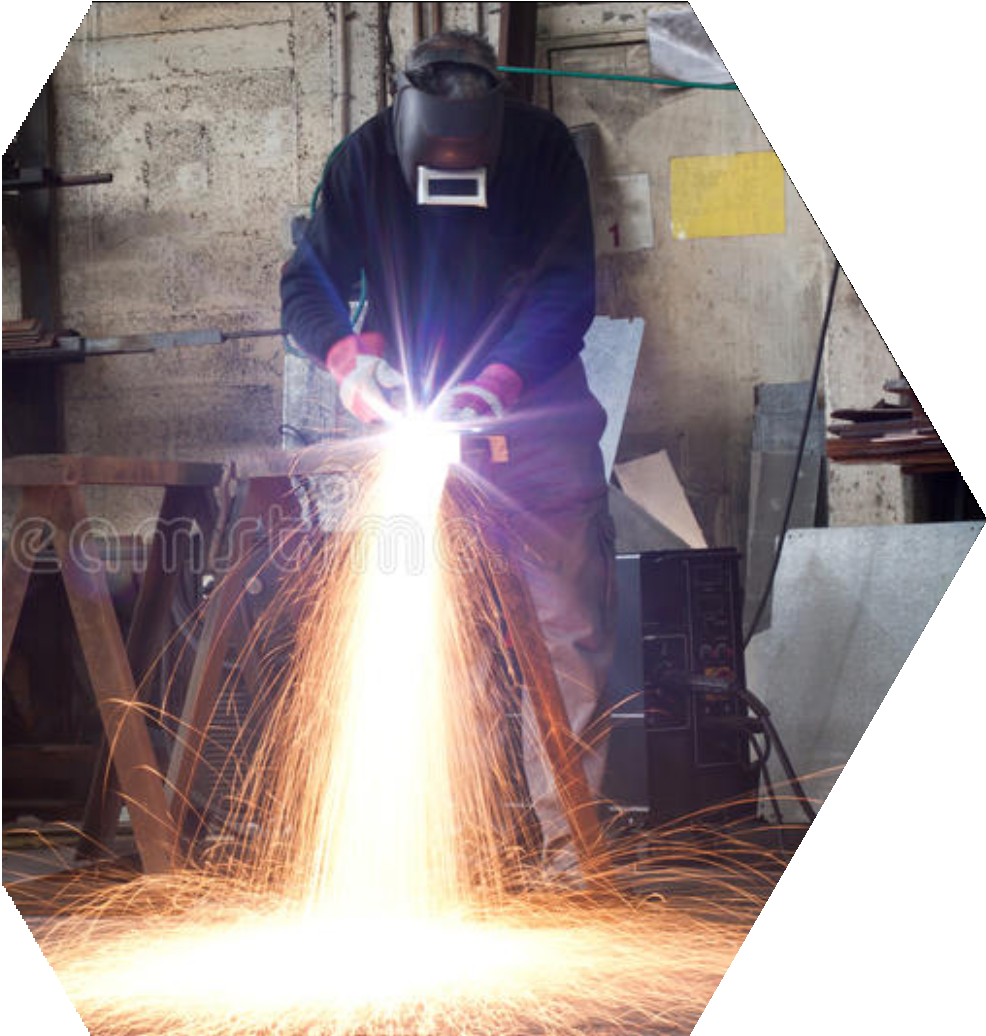 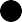 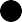 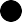 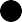 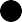 Protección  Laboral y EPP
Elementos de protección personal:  Respiradores de filtro mecánico para  polvos.
Máscaras con cristal y tono adecuado.  Mesas de corte con extractores de humo
Prendas protectoras  Guantes  Delantal  Polainas
Calzado de seguridad  Gorro protector  Cascos de seguridad
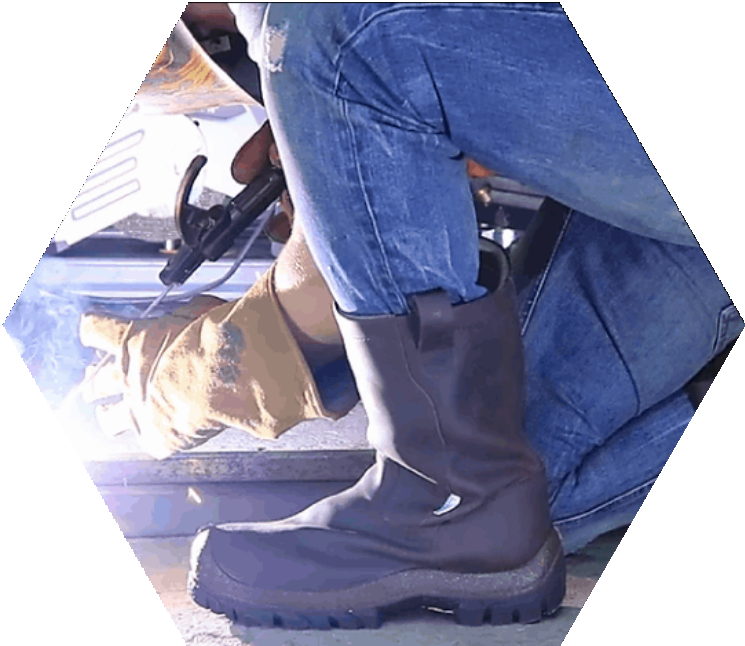 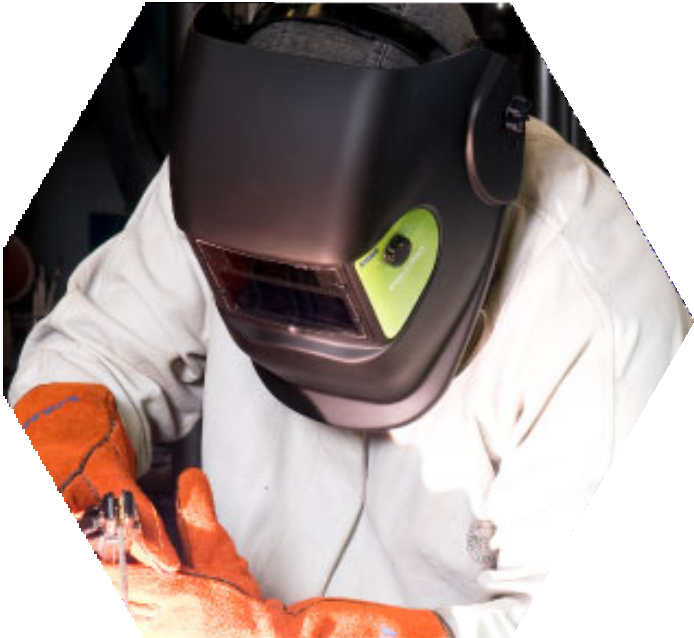 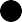 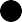 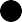 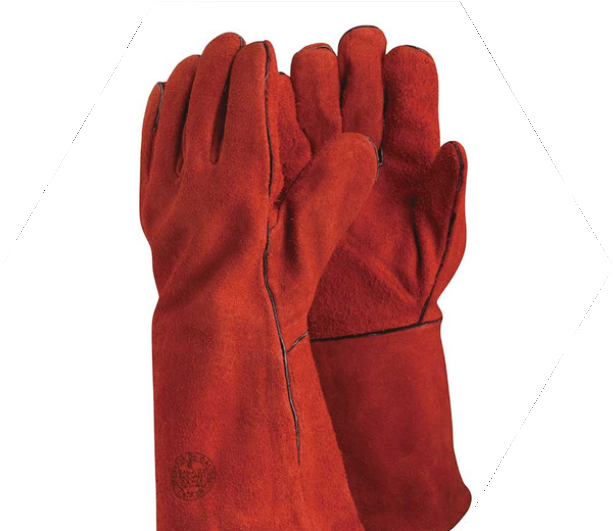 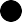 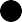 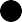 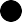 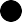 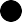 MARCO LEGAL
Ley Nacional N° 24.557 "Higiene y Seguridad en el Trabajo".  Decreto 351/79, Capítulo 17 "Trabajos con riesgos especiales"  (artículos 145-159).
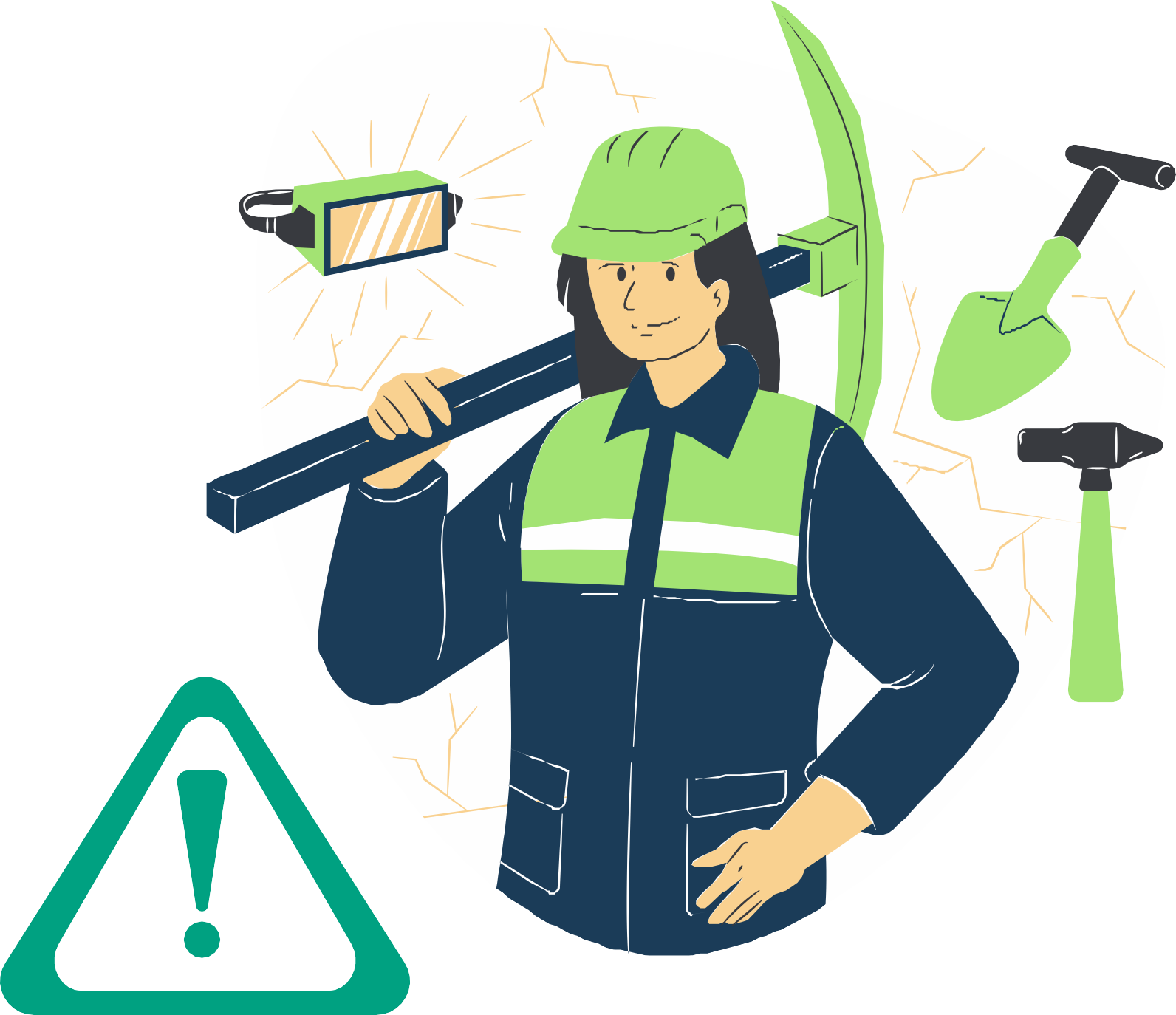 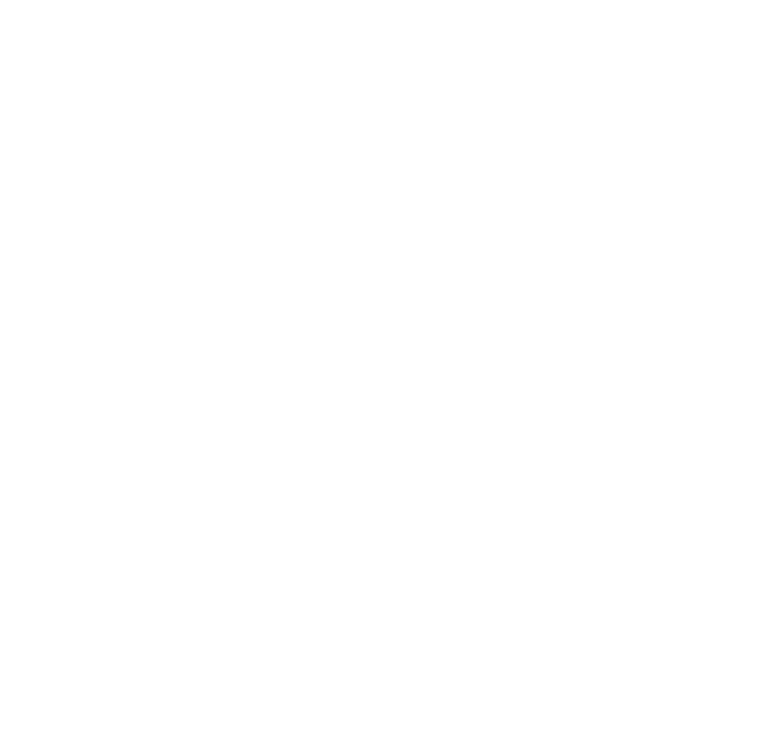 "Establecimientos en donde se  fabriquen, manipulen o empleen  sustancias infectantes o susceptibles de  producir polvos, gases o nieblas tóxicas  o corrosivas y que pongan en peligro la  salud o vida de los trabajadores"
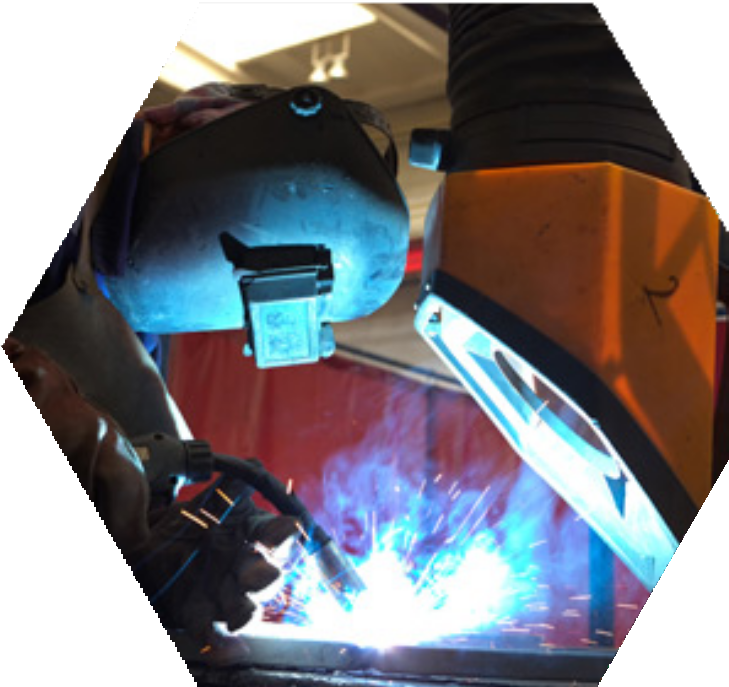 Procedimientos
Utilización de las sustancias menos nocivas.
Almacenamiento, manipulación o procesamiento en lugares aislados.  Utilización	de	sustancias	en	circuitos	cerrados	para	impedir	su	difusión	al  medio ambiente laboral.
De	no	ser	posible,	se	captarán	en	su	origen	mediante	un	sistema	de  ventilación.
En caso de pérdidas o escapes se pondrá en acción el plan de seguridad que  corresponda, cuyo texto será expuesto en un lugar visible.
Los sopletes deberán ser limpiados regularmente, efectuándose su  mantenimiento   en  forma   adecuada. Serán  conectados   a  reguladores  de presión por tubos flexibles.
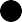 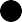 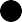 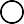 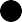 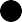 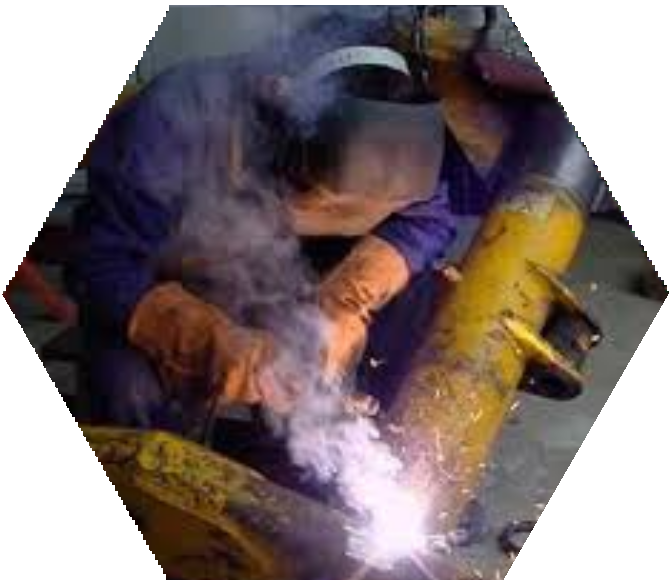 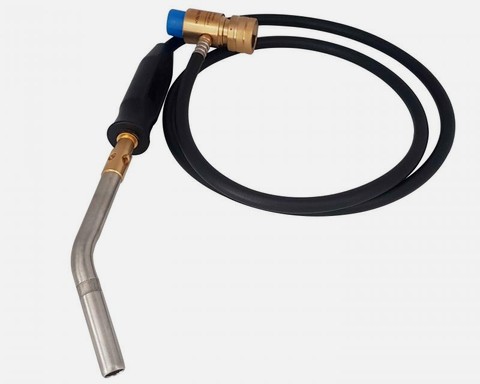 Establecimiento
Donde se produzcan gases o vapores corrosivos, se protegerán  las instalaciones y equipos contra sus efectos.
Se instalarán dispositivos de alarma acústicos y visuales.  Para facilitar la limpieza:
Paredes, techos y pavimentos lisos e impermeables.  Ventilación adecuada y con dispositivos de seguridad.  Mantenimiento periódico de sus condiciones higiénicas.
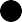 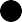 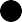 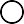 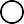 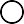 Personal
Adiestrado, capacitado y provisto de equipos y EPP adecuados.
Precauciones necesarias para proteger a las personas que trabajan o pasan cerca de los lugares donde  se efectúen trabajos de soldadura o corte.
La ropa deberá estar limpia de grasa, aceite u otras materias inflamables y se deberá cumplir con lo  dispuesto en el Capítulo 10 "Radiaciones".

Radiaciones infrarrojas:
Se instalarán tan cerca de las fuentes dispositivos para neutralizar o reducir el riesgo.  Trabajadores	protegidos	con	protección	ocular.	Si	están	expuestos	constantemente,  se agregarán casco con visera o máscara y ropa ligera y resistente al calor.
Compensación de la pérdida de luz con un aumento de iluminación.
Radiaciones UV nocivas:
Estos  trabajos serán   preferentemente en   cabinas   individuales   o  compartimientos.  De no ser factible, se colocarán pantallas protectoras. Las paredes no deberán reflejar las  radiaciones.
Personal especialmente instruido sobre los riesgos a los que está expuesto y provisto de  EPP (anteojos o máscaras coloreados, guantes y cremas protectoras para partes expuestas).
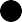 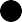 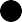 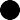 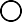 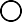 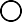 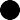 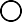 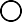 Señalización de uso  OBLIGATORIO de EPP
Trabajadores  provistos de EPP
Ropa limpia

Compartimentos materializados  con pantallas protectoras que no  permiten el paso de la radiación
Soldadura y Corte
Adecuada ventilación e iluminación.
Medidas de seguridad contra riesgo de incendio.
Si el recipiente pudo haber contenido sustancias o  gases explosivos o inflamables, se deberá limpiar  perfectamente el recipiente y comprobar que no  queden residuos o reemplazar todo el aire por un gas  inerte o por agua.
Ante contenido desconocido, se lo trata como  sustancia explosiva o inflamable.
Si se trabaja en espacios confinados, garantizar  ventilación adecuada mediante medios mecánicos.
La misma comenzará a funcionar antes de que el  operario ingrese y se apagará luego de que se  retire.
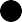 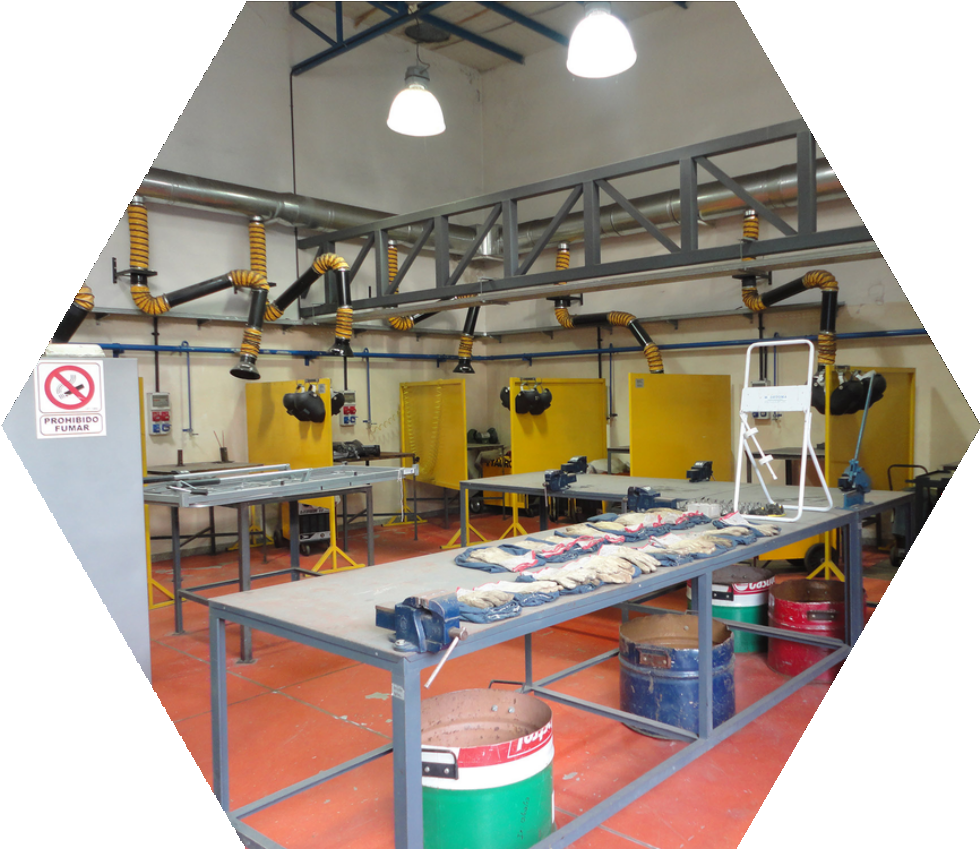 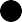 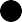 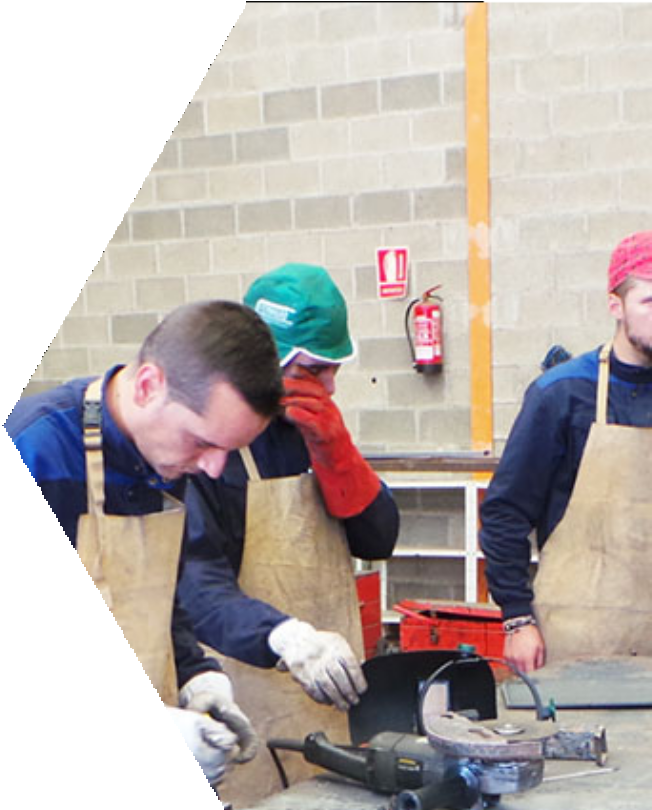 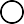 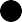 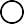 Soldadura y Corte
Soldadura eléctrica
Masas de cada aparato y un conductor del circuito de utilización para la soldadura puestos a tierra.  Aislación de superficie exterior de los portaelectrodos a mano y, en lo posible, de sus pinzas-agarre.  Trabajadores provistos de equipos y EPP en función de los riesgos.
Si se efectúa en locales muy conductores:
No se emplearán tensiones mayores a 50 V o a la tensión en vacío entre el electrodo.
La pieza a soldar no superará los 90 V en corriente alterna y los 150 V en corriente continua.  El equipo de soldadura deberá estar en el exterior del recinto.
Soldadura eléctrica y autógena
Pantallas con doble mirilla para facilitar el picado de la escoria.
En puestos de soldadura con gas inerte y de soldadura eléctrica que lo requiera:
Pantallas de cabeza con atalaje, preferentemente de poliéster reforzado con fibra de vidrio o  vulcanizada.
En soldadura eléctrica las pantallas no deben tener ninguna parte metálica en su exterior para  evitar contactos con la pinza.
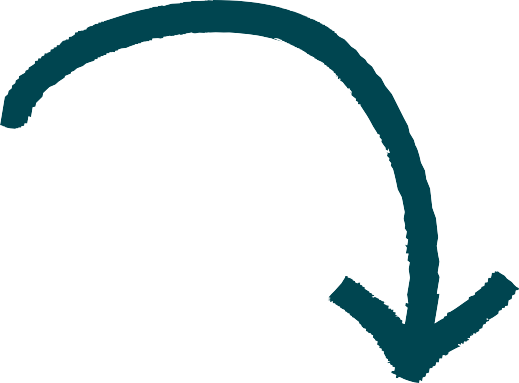 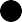 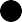 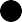 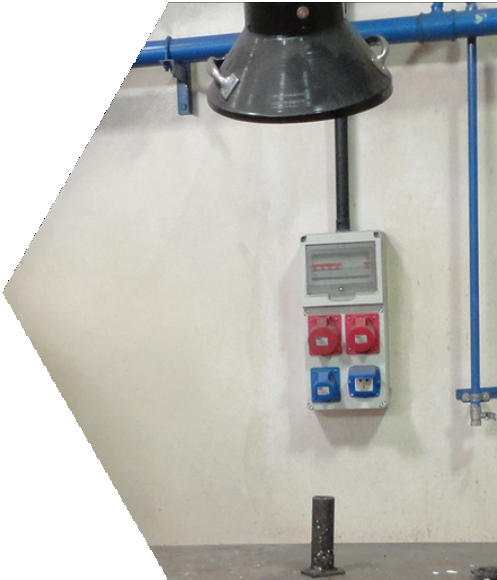 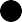 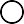 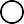 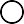 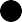 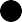 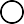 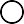 Soldadura y Corte
Soldadura autógena alta-presión
Almacenamiento de cilindros de gases licuados a presión según Art. 142:  Evitar almacenamiento excesivo.
Asegurarlos contra caídas y choques.
Lejos de sustancias inflamables o fuentes de calor.
Protegidos de los rayos del sol y de la humedad intensa y continua.  Provistos de capuchón.
Traslado seguro, libre de caídas o deslizamientos.  Locales:
De paredes resistentes al fuego, cumpliendo con lo establecido para sustancias inflamables o  explosivas.
Se marcarán con carteles de "peligro de explosión", claramente visibles.
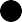 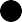 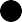 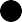 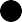 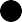 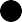 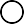 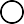 Soldadura y Corte
Soldadura autógena baja-presión
Se prohíbe fumar, encender o llevar fósforos, encendedores, usar llamas o sopletes, soldar y tener  materiales inflamables.
Ventilación que asegure la no formación de mezclas explosivas o tóxicas.  Iluminación adecuada.
Interruptores y equipos eléctricos fuera del local o bien, la instalación será a prueba de explosiones.  Válvulas hidráulicas entre el generador y cada soplete, cuya inspección y mantenimiento será  realizado por personal adiestrado y capacitado.
Las cargas usadas no se reutilizarán.  Envases de carburo de calcio:
Metálicos a prueba de agua y aire, de suficiente resistencia mecánica.  Almacenados y mantenidos en seco en una plataforma.
Bajo techo en locales ventilados.
Pared a prueba de fuego si tuviese edificios colindantes.  Visiblemente señalizado.
Únicamente se abrirán antes de cargar el generador, mediante herramientas adecuadas y  nunca con martillo y cincel.
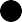 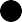 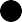 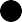 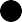 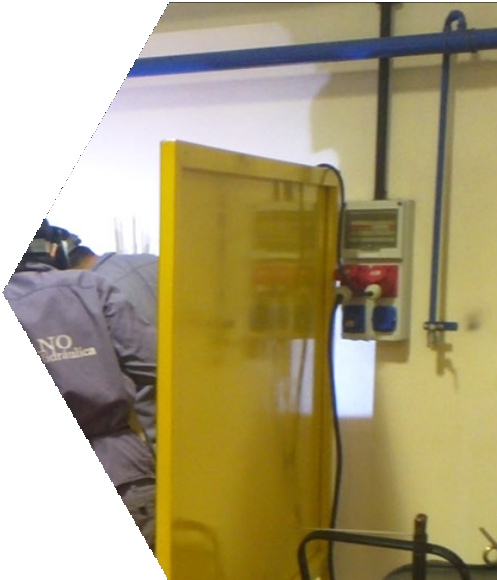 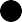 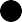 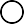 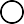 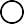 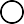 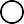 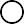 ¡MUCHAS GRACIAS!